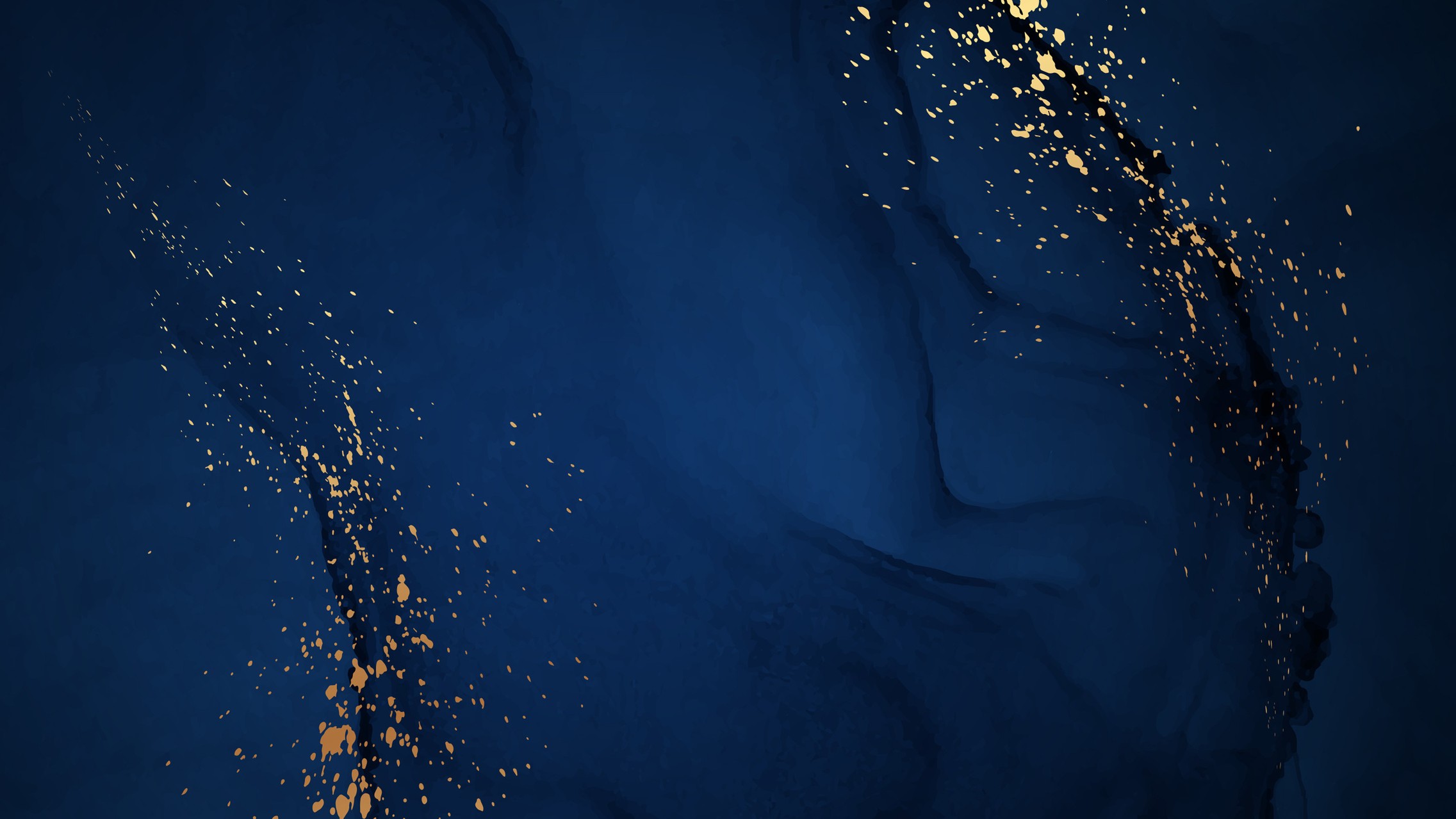 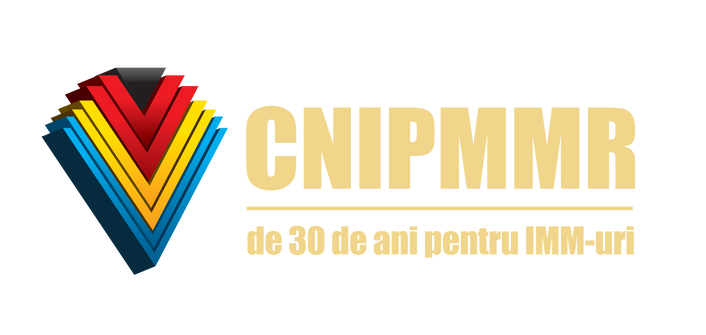 C A R T A  A L B Ă
a IMM-urilor din România
2022
Al 20-lea raport de cercetare
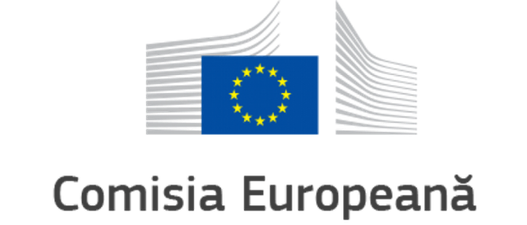 Peste 60 de parteneri implicați în realizare
Peste 18.000 de antreprenori chestionați
SBA Fact Sheet
Annual Report on European SMEs  European Semester: Country Report
1350 de studenți pe teren
Tradusă în 6 limbi de circulație internațională
World Bank reports	I  International Monetary Fund	I  International Business Research
1400 modificări legislative
310 inițiative legislative

3800 de propuneri de politici publice
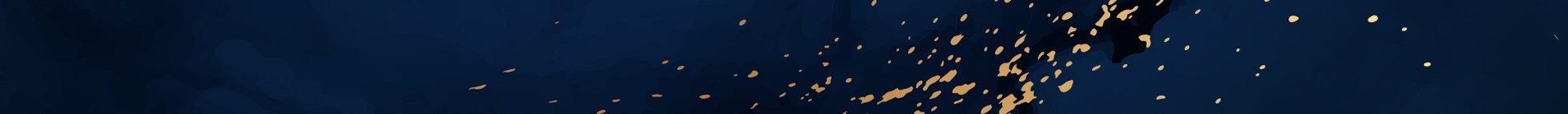 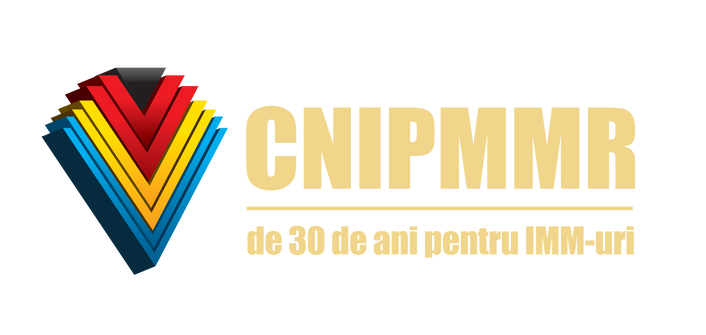 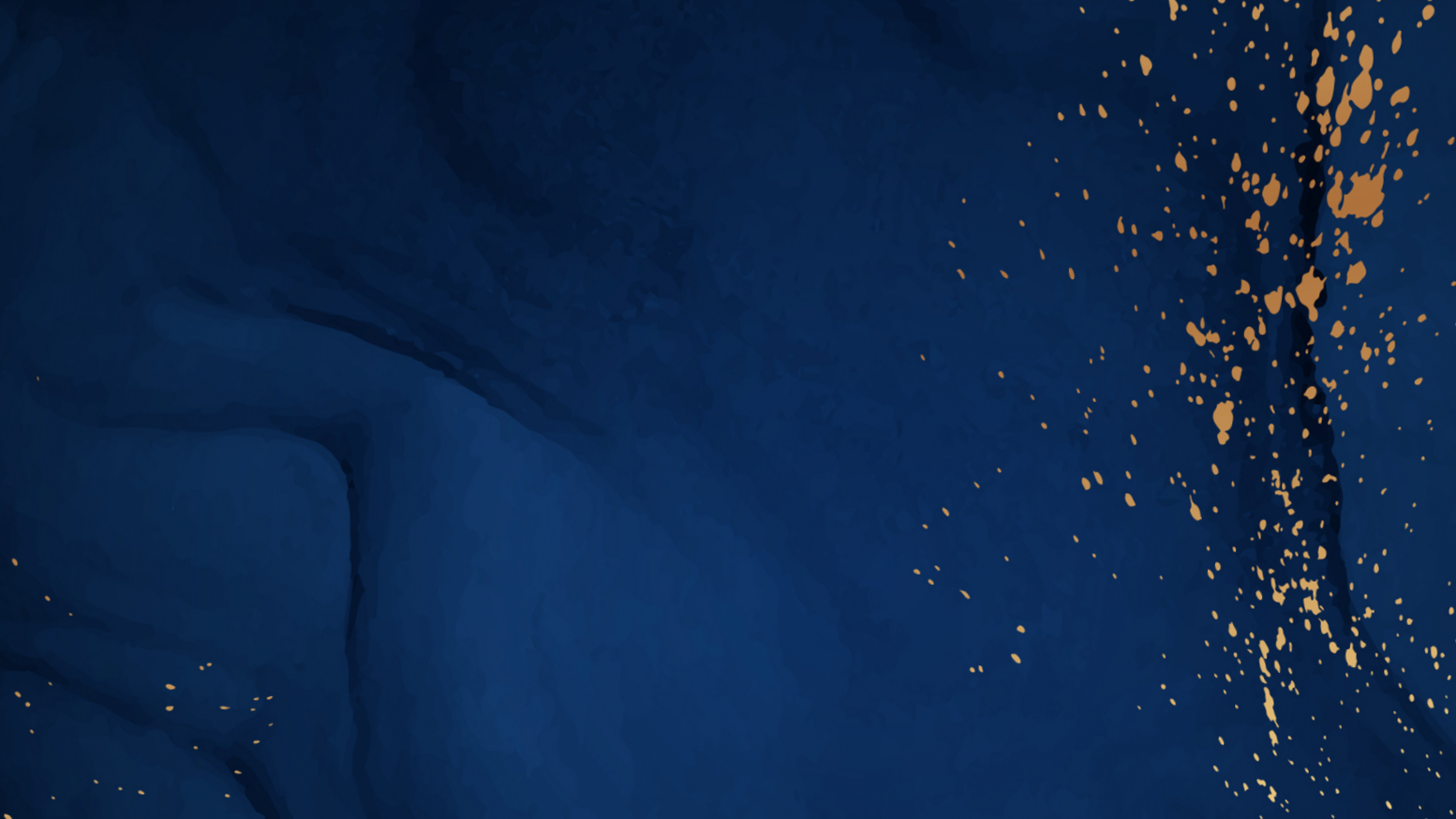 PROFILUL ANTREPRENORULUI 2022
Bărbat, în medie 50 de ani, căsătorit

Inginer cu studii universitare și postuniversitare
Cu experiență antreprenorială medie de peste 20 ani  Unic proprietar al afacerii

Alocă 40 de ore pe săptămână afacerii

Implică membrii familiei în derularea afacerii
CONCLUZIILE RAPORTULUI DE CERCETARE 2022 vs 2021
2022: inflația (45,82%), incertitudinile evoluțiilor viitoare (43,36%), birocrația (40,90%), calitatea slabă a  infrastructurii (33,43%), concurența neloială (33,33%), corupția (32,06%), creșterea nivelului cheltuielilor salariale  (31,76%), fiscalitatea excesivă (31,56%) sunt principalele dificultăți cu care se confruntă IMM-urile
2021: incertitudinile evoluțiilor viitoare (51,08% ), scăderea cererii interne (46,59%), pregătirea şi menţinerea  personalului (43,55%), birocraţia (41,94%), concurenţa neloială (40,86%), creşterea nivelului cheltuielilor salariale  (35,66%), fiscalitatea excesivă (30,82%) sunt principalele dificultăți cu care se confruntă IMM-urile

2022: 21,02% din IMM-uri au estimat că evoluția mediului de afaceri va fi favorabilă dezvoltării business-urilor lor  2021: 7,90% din IMM-uri au estimat că evoluția mediului de afaceri va fi favorabilă dezvoltării business-urilor lor

2022: 71,92% dintre aceştia intenţionează să acceseze fondurile structurale în 2022  2021: 68,47% dintre aceştia intenţionează să acceseze fondurile structurale în 2021

2022: 40,00% dintre IMM-uri se vor autofinanța în anul 2022  2021: 46,59% dintre IMM-uri se vor autofinanța în anul 2021
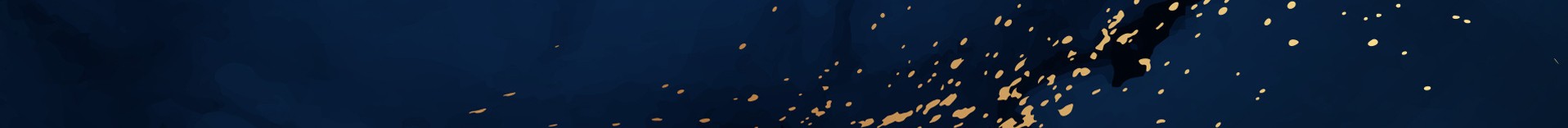 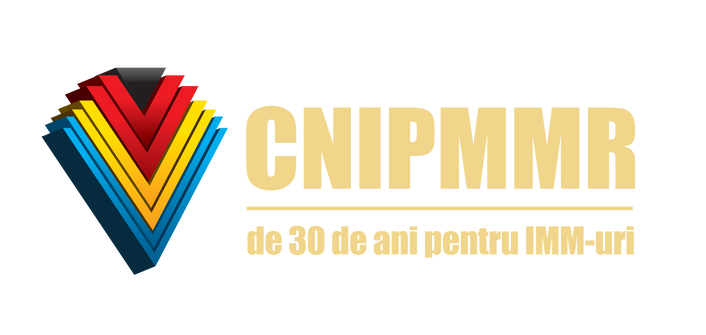 PRINCIPALELE EVOLUŢII CONTEXTUALE CU  INFLUENŢĂ NEGATIVĂ ASUPRA ACTIVITĂŢII IMM-URILOR
68,32% situația economică mondială
57,12% predictibilitatea redusă a mediului de afaceri  52,82% birocrația excesivă

44,90% pandemia Coronavirus
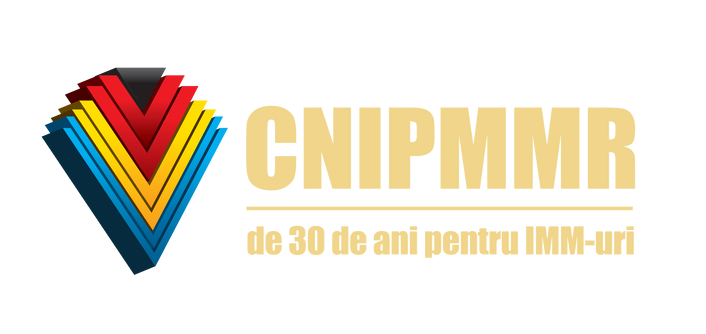 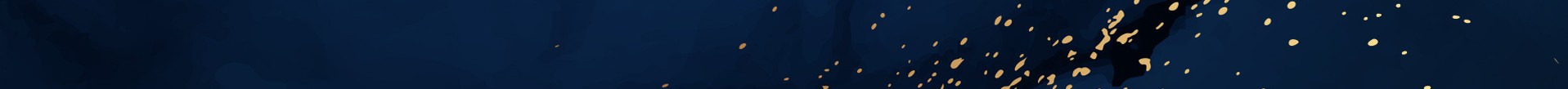 DINAMICA ACTIVITĂŢII IMM-URILOR
PE PARCURSUL ULTIMULUI ANULUI 2022
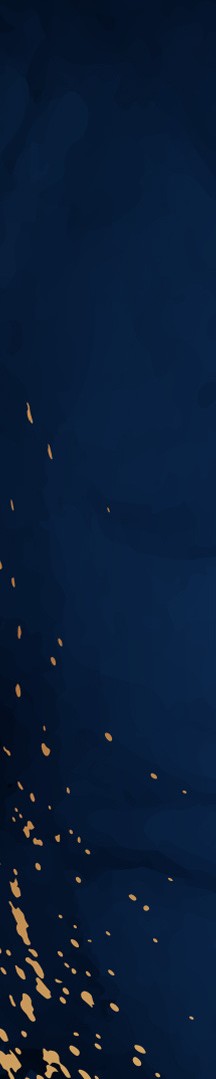 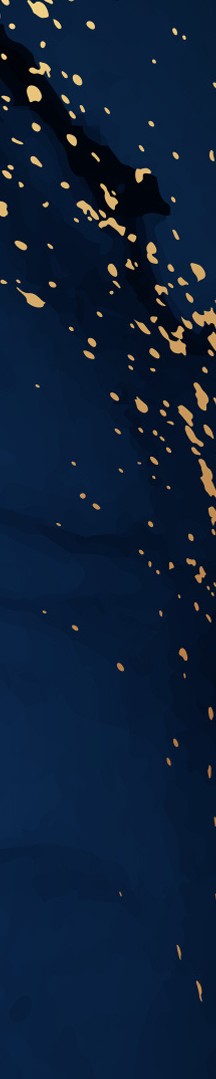 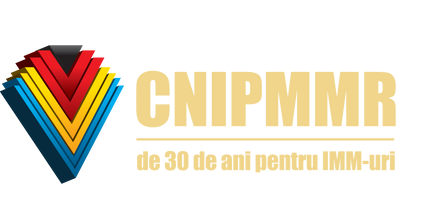 OPORTUNITĂŢILE DE AFACERI PENTRU  IMM-URI ÎN 2022
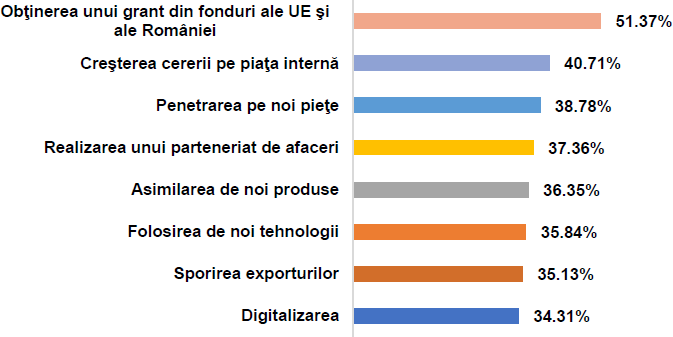 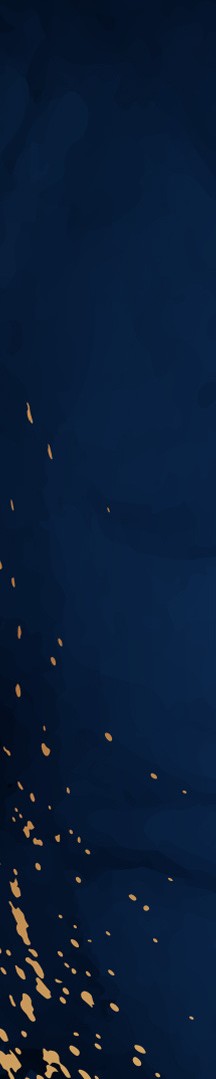 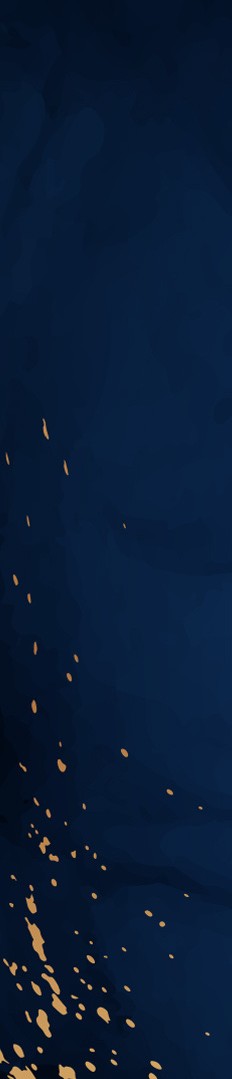 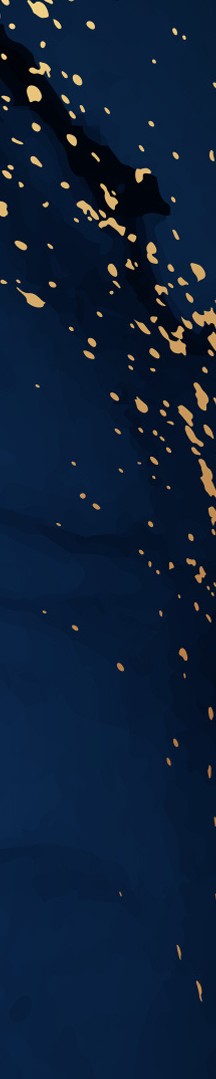 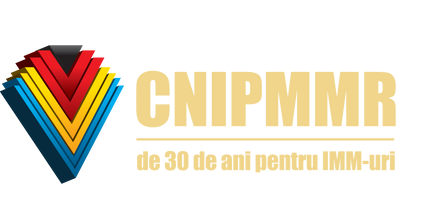 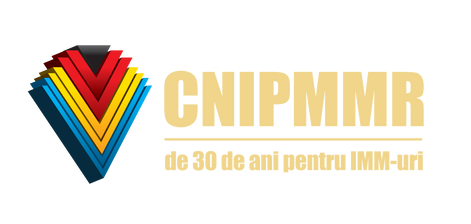 PRINCIPALELE NEVOI DE FINANȚARE DIN IMM-URI
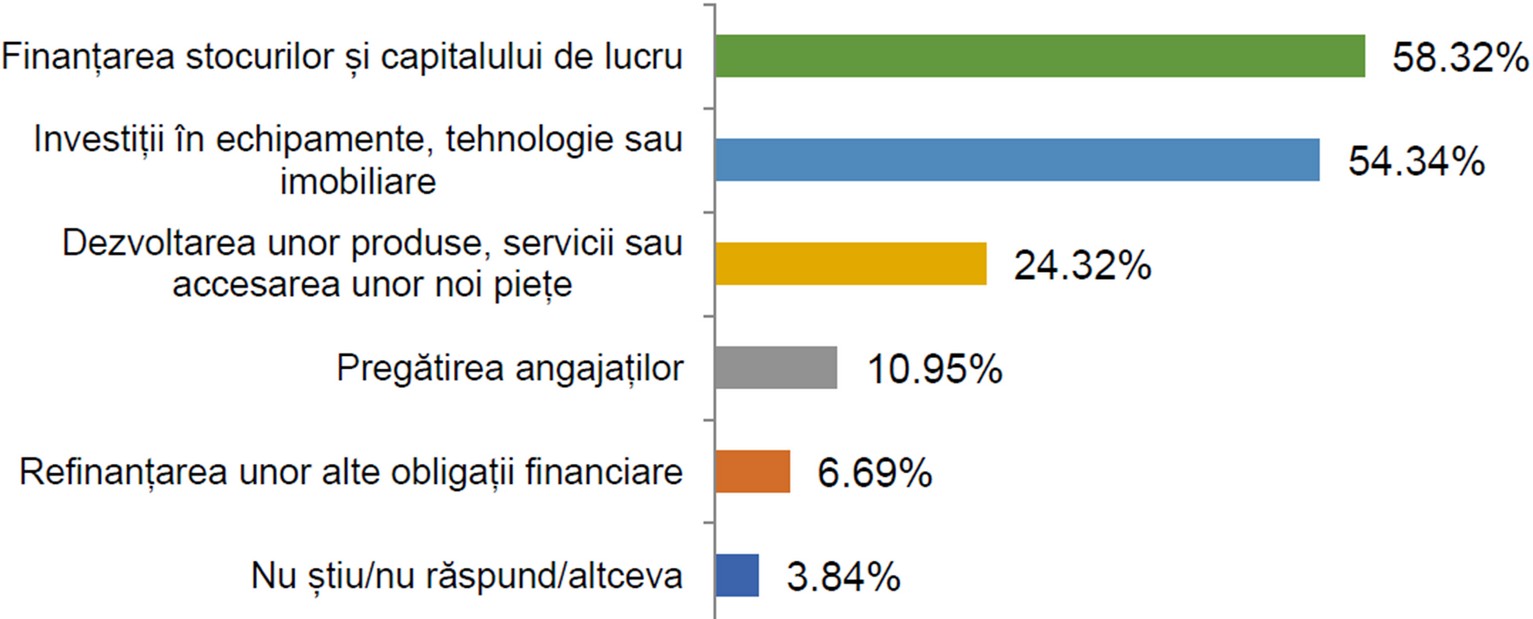 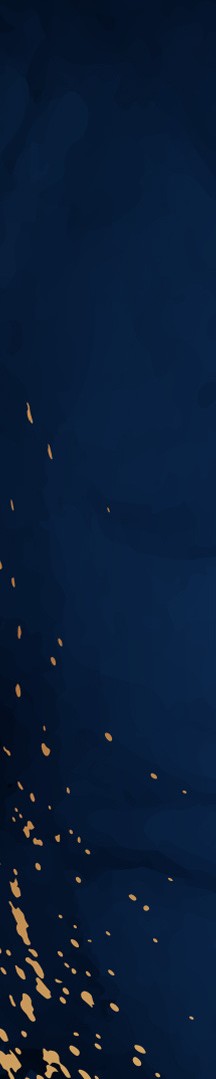 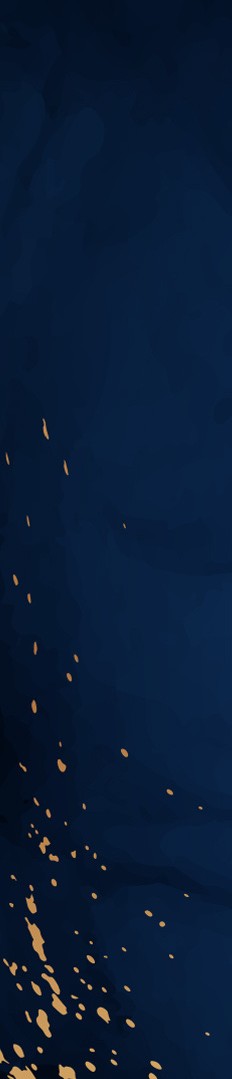 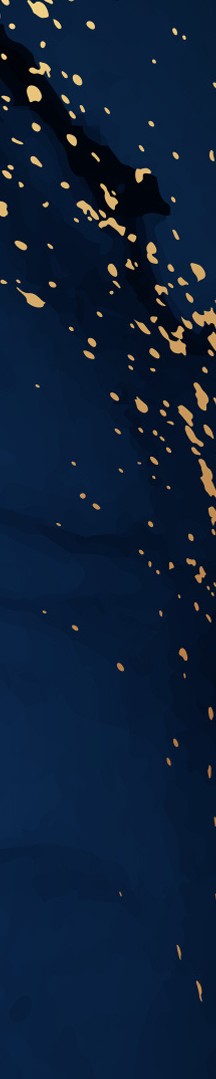 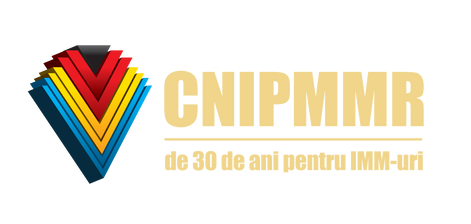 MĂSURI LA CARE AU APELAT ÎNTREPRINZĂTORII
PENTRU A CONTRACARA EFECTELE EVOLUȚIILOR CONTEXTUALE NEGATIVE
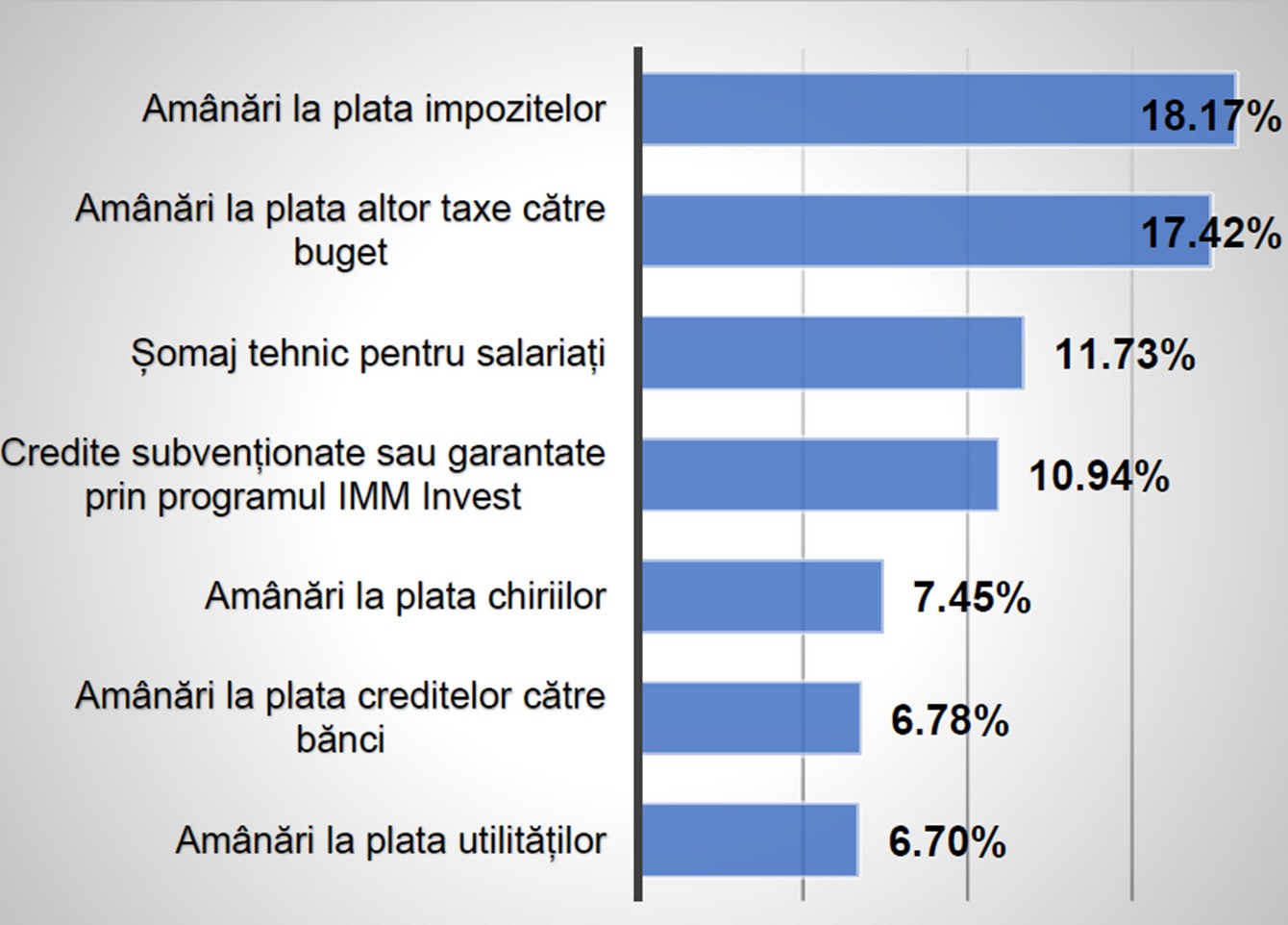 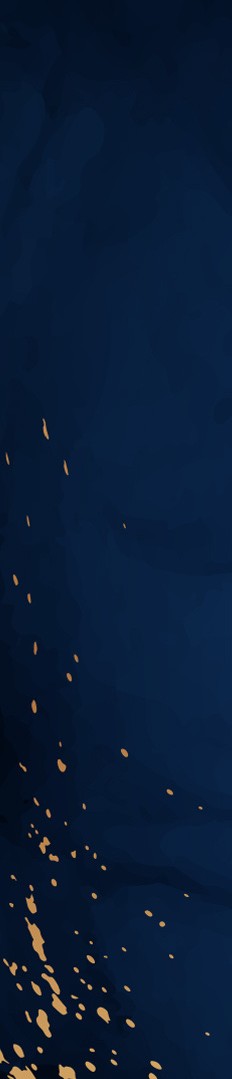 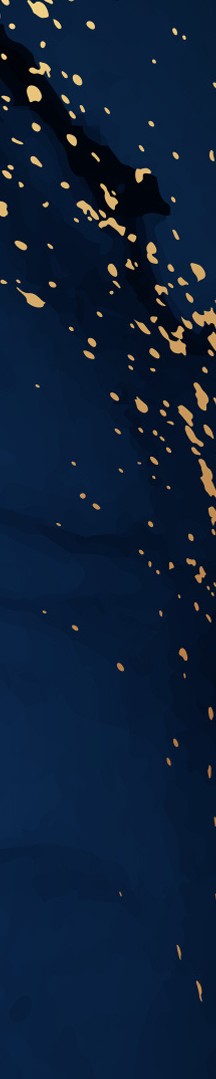 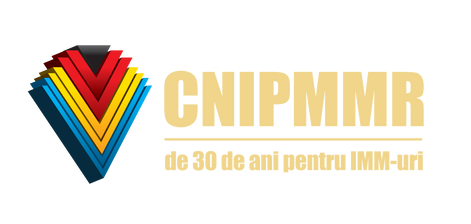 PRINCIPALELE BENEFICII IDENTIFICATE DE IMM-URI ÎN  ACCESAREA FONDURILOR EUROPENE
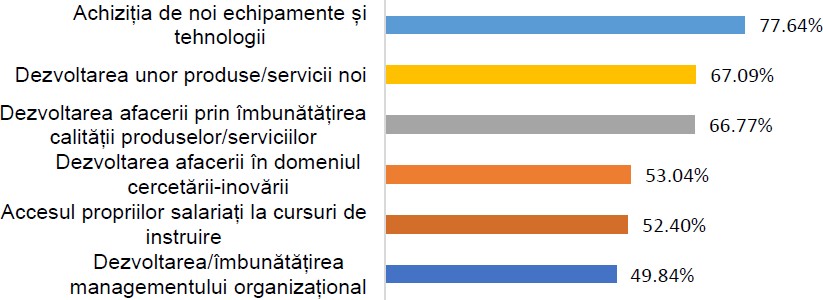 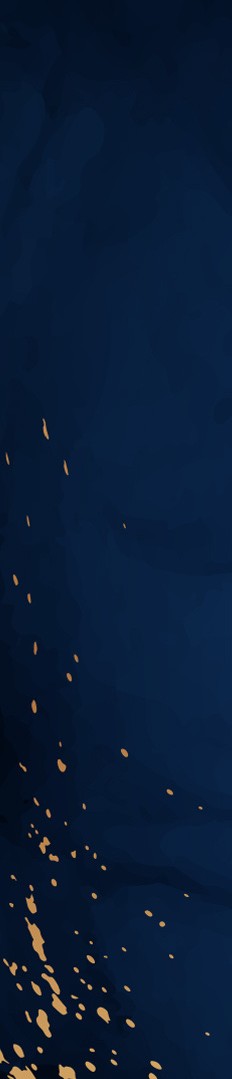 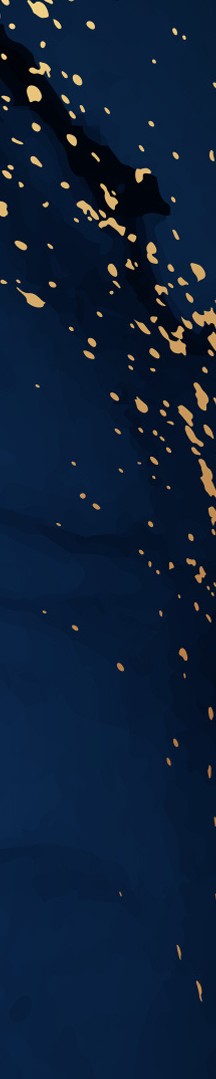 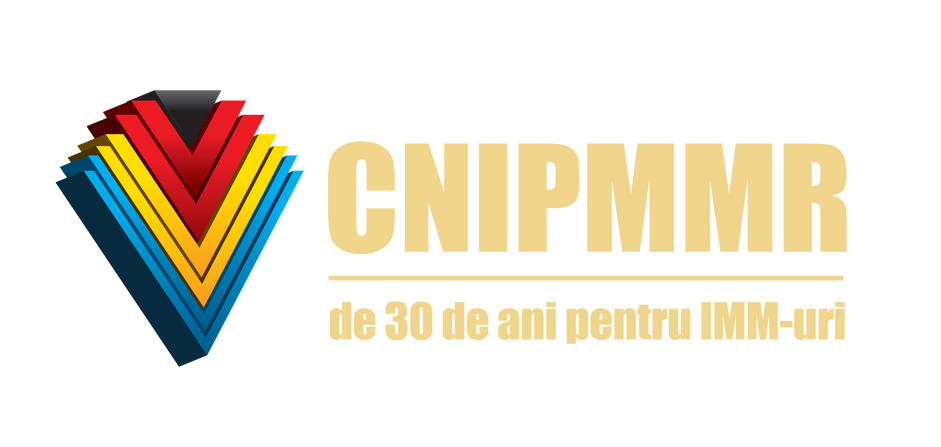 SITUAȚIA NUMĂRULUI DE PERSOANE  NOU ANGAJATE ÎN IMM-URI
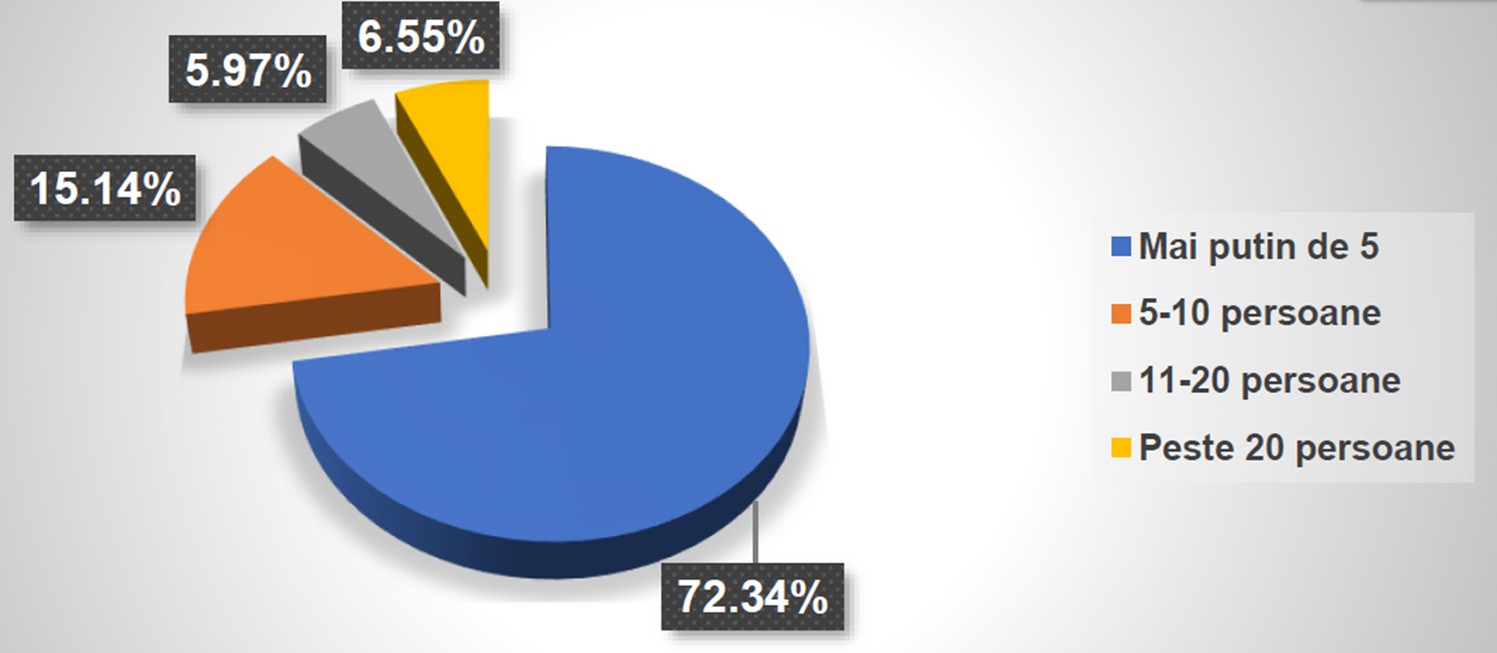 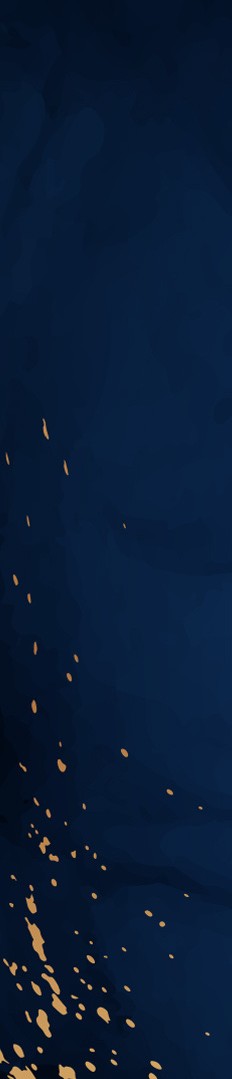 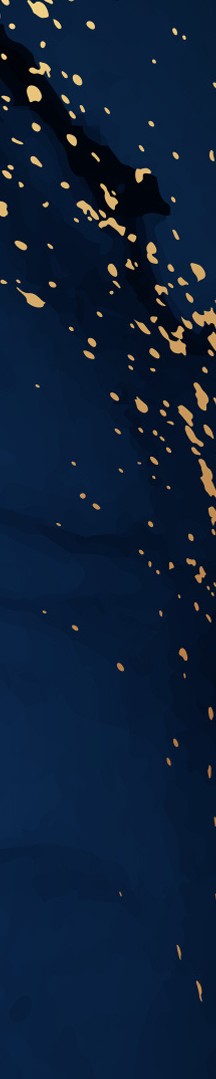 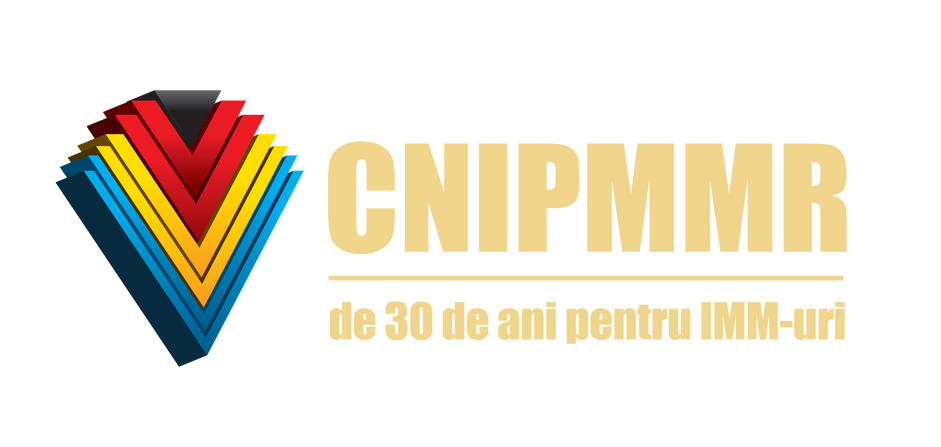 OBIECTIVELE IMM-URILOR PENTRU URMĂTORII DOI ANI
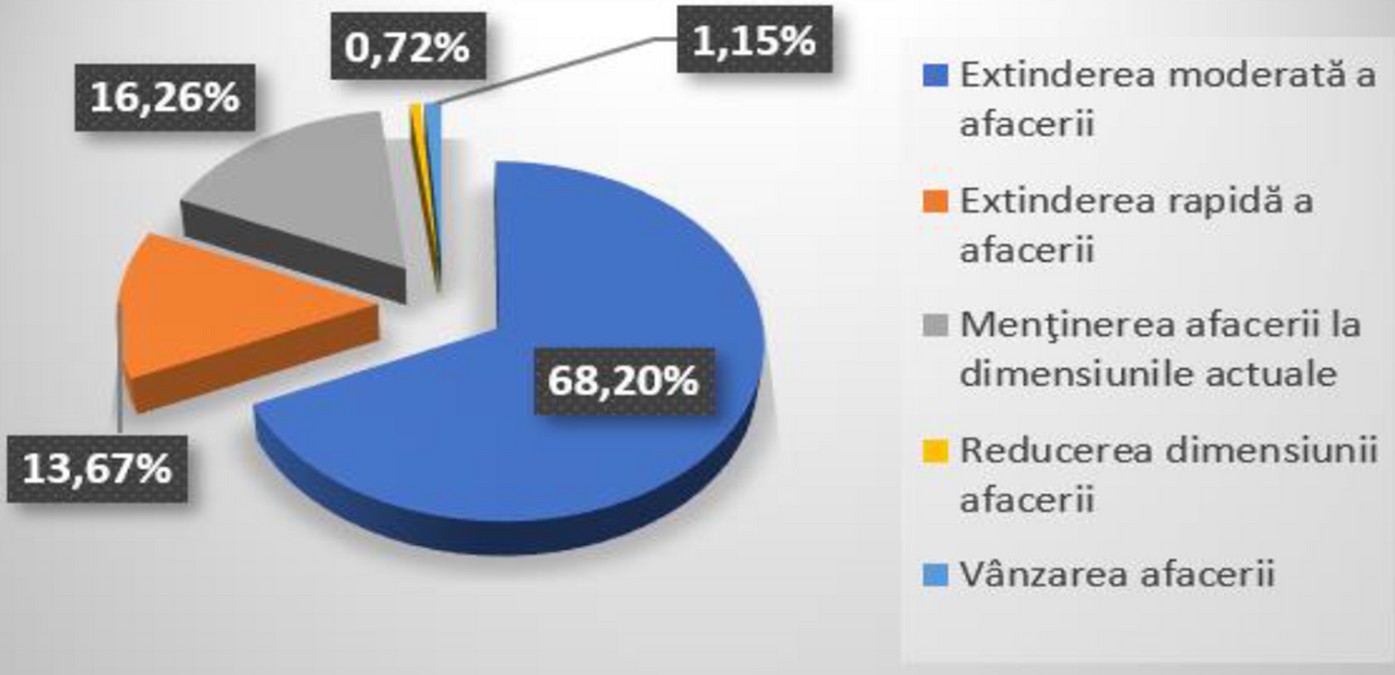 RECOMANDĂRI SPECIFICE
85%
1.ENERGIE
Fond de modernizare
Principiul -de la mare la mic-  Nemodificarea Codului Fiscal în anul 2023
2.POLITICA FISCALĂ
Înlocuirea instrumentelor financiare cu granturi
3.PNRR
4.CNIPMMR sustine cresterea salariului minim la 3000lei cu următoarele conditii:
Mentinerea valorii contribuțiilor/taxelor la nivelul din prezent
Aplicarea din 1 mai 2023
5.AGENȚIA ROMÂNĂ PENTRU INVESTIȚII STRĂINE ȘI PROMOVAREA  EXPORTURILOR
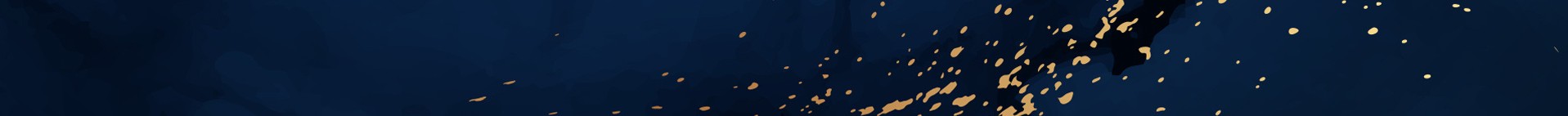 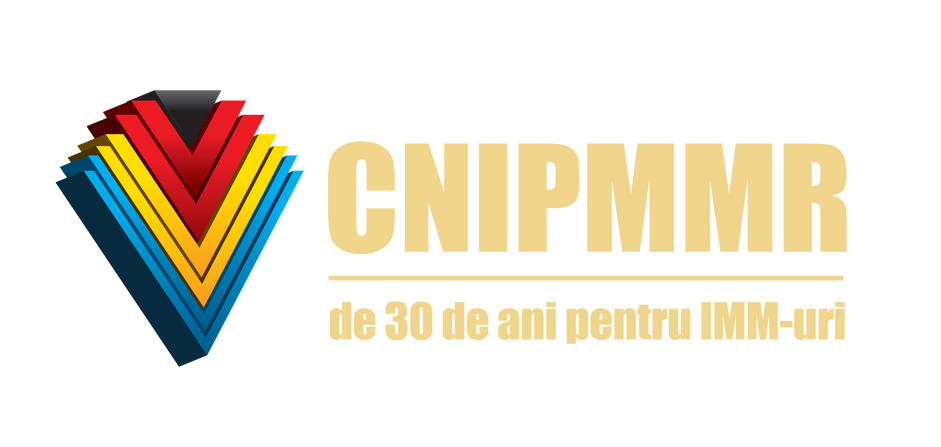 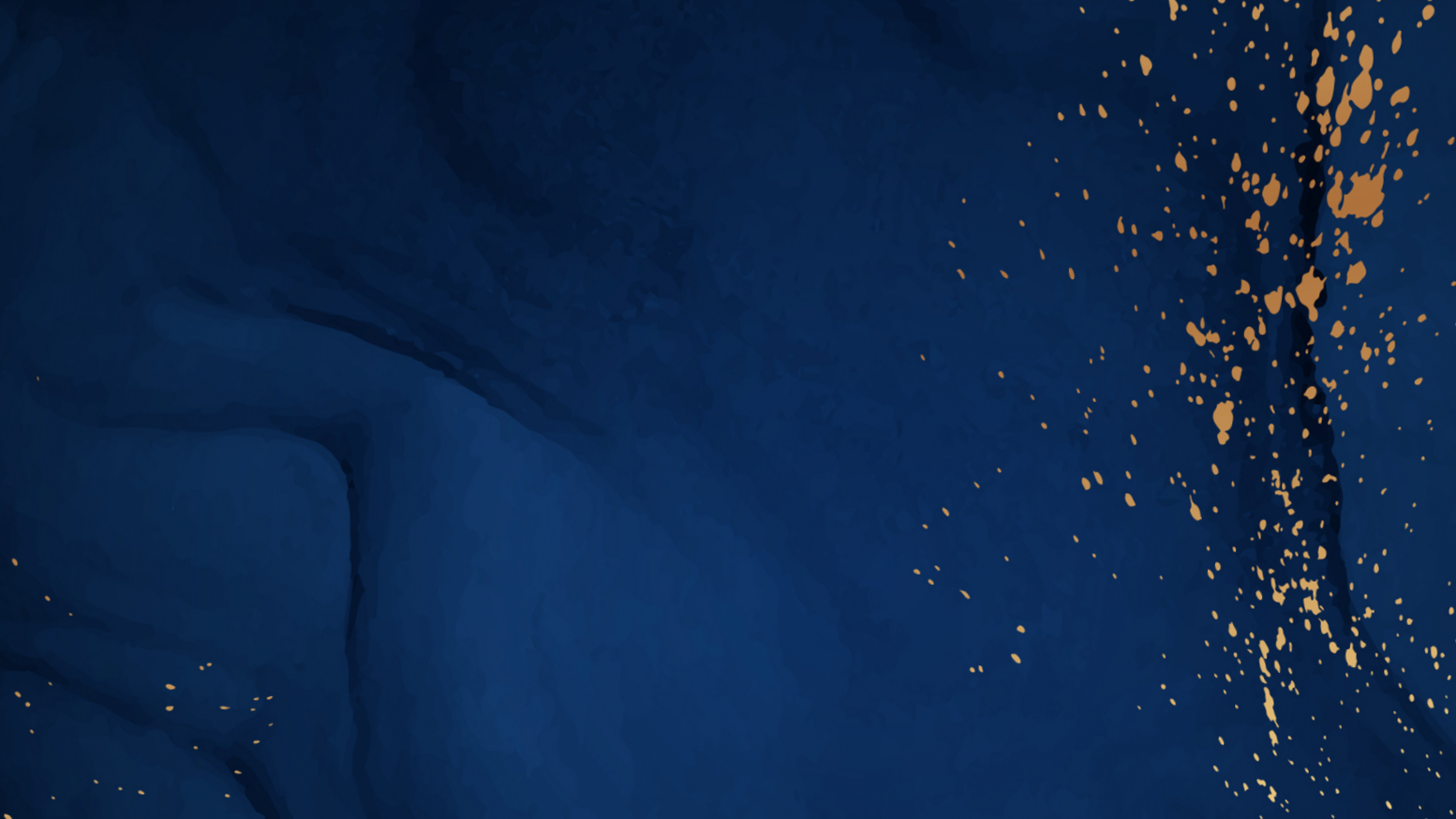 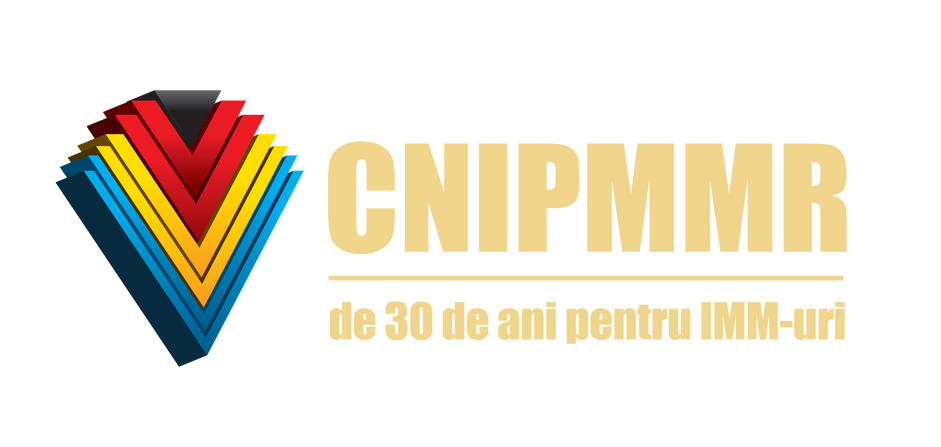 BUCHAREST BUSINESS AGENCY
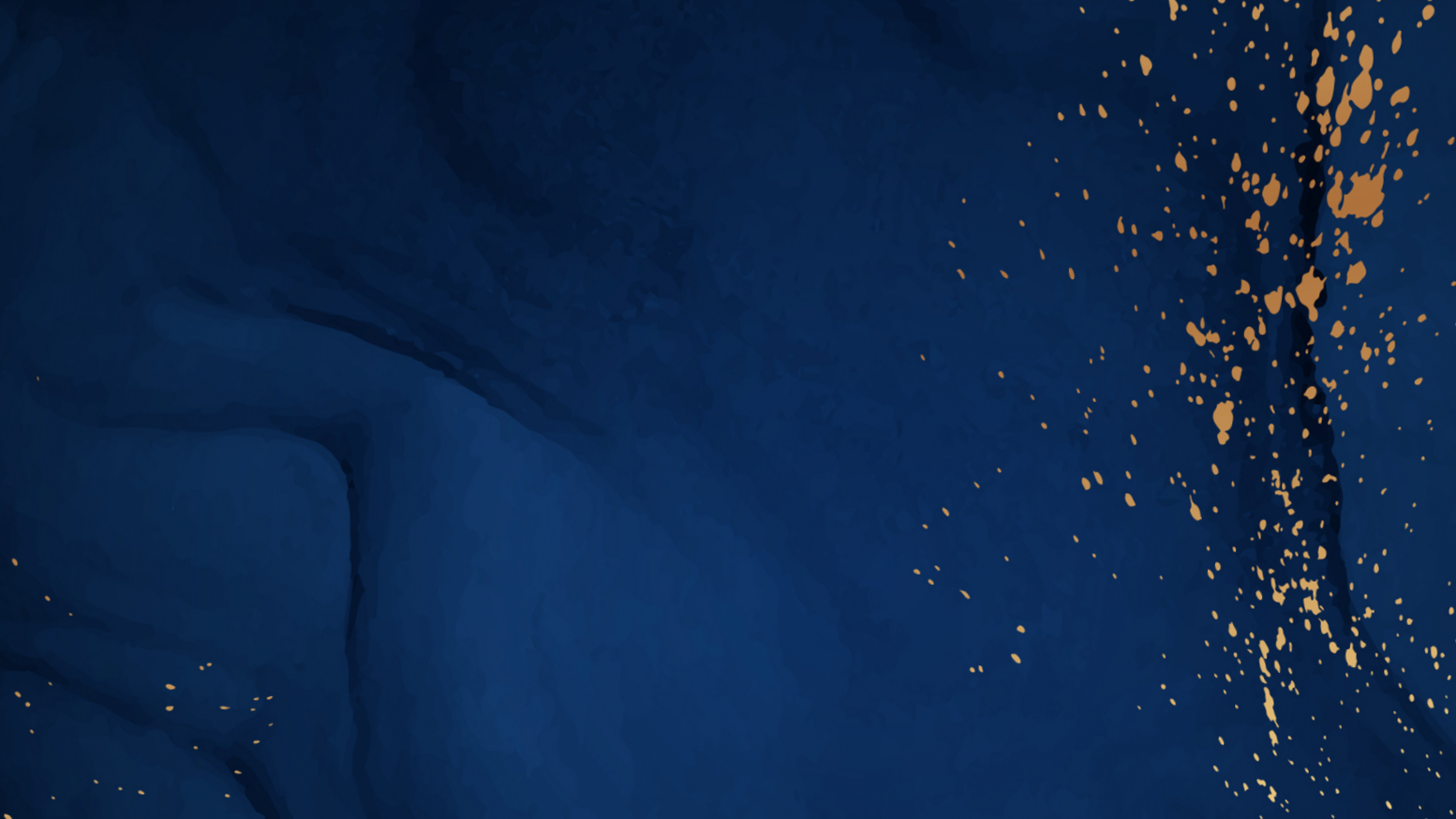 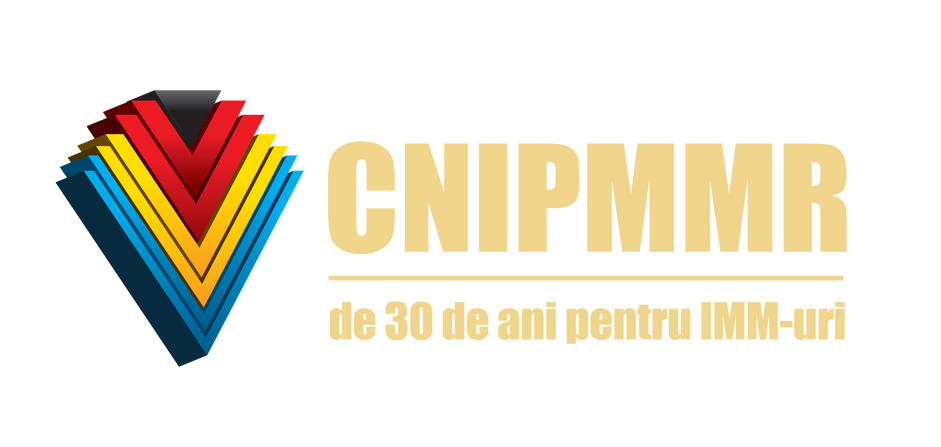 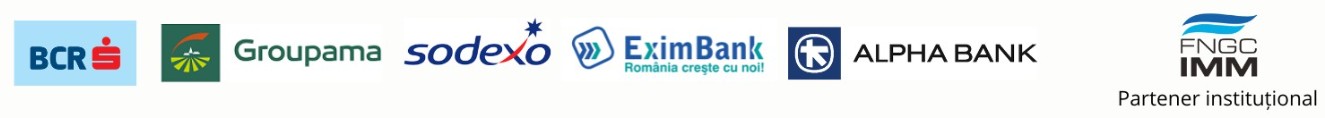